EMC Hurricane-Ocean Forecast Modeling andData Assimilation
Hyun-Sook Kim
and
Hurricane and RTOFS-DA project teams 

Dynamics and Coupled Modeling Group
Modeling and Data Assimilation Branch 
EMC/NCEP/NWS/NOAA, College Park, MD 20740

Bi-Weekly Hurricane Glider Working Group Call
May 26, 2020
Outline
Operational Ocean Coupled Hurricane Models
2020 Upgrades

Experimental Models and Configurations

RTOFS-DA
Timeline for implementation  
Metrics
Examples of validation

Introduction of Marine JEDI

5)   Remark
1) 2020 Upgrade Operational Models
Note: Items in Red are different from the previous version
Upgrade Performance
1a. HWRF: North Atlantic
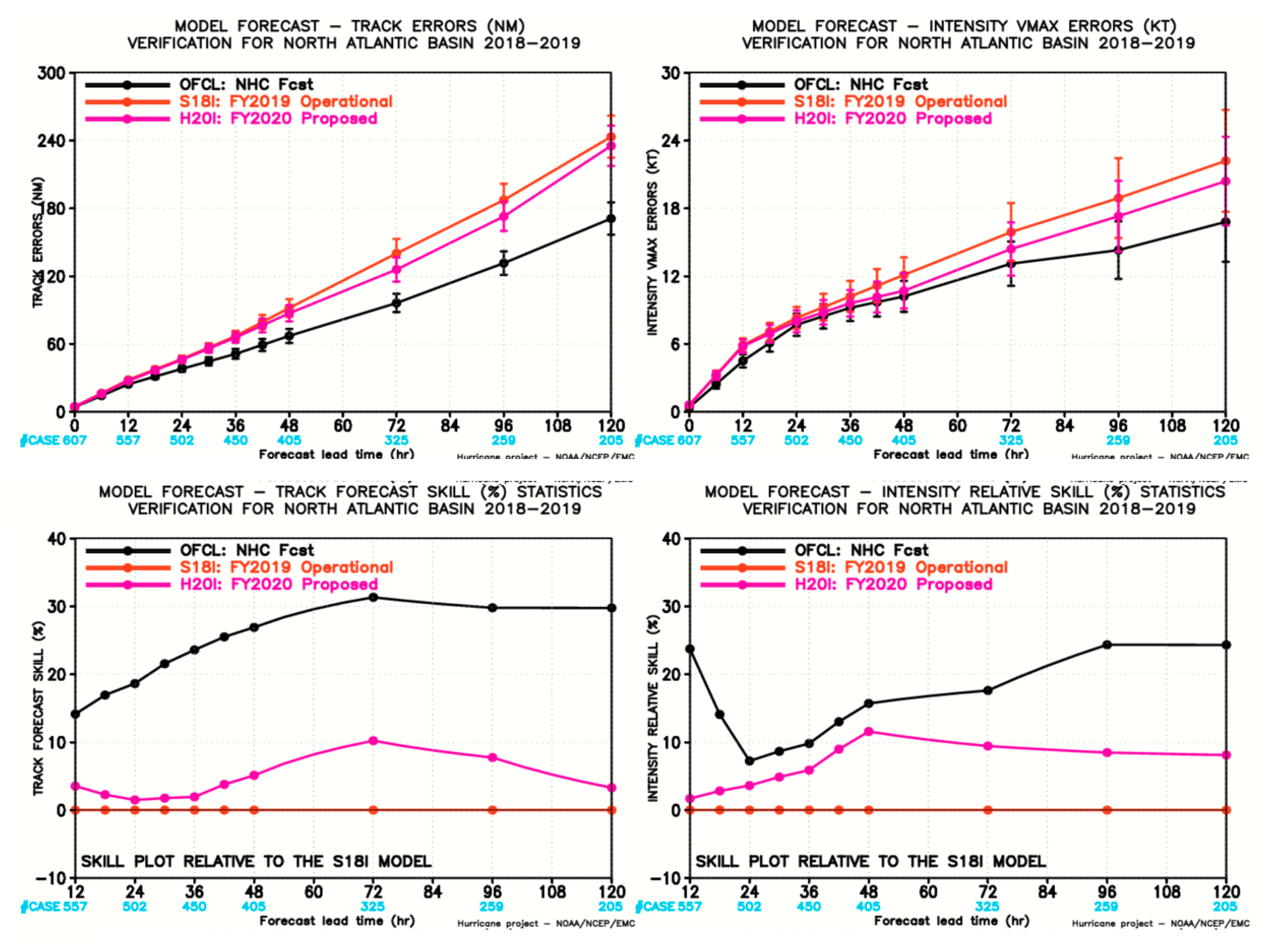 Mean Absolute Error (MAE):
Both track and intensity errors are reduced at all lead times, with more improvement at late lead times,  as compared to the 2019 HWRF.



Skill Improvement: 
Track <10%
Vmax intensity < 10%
Upgrade Performance
1c. HMON: North Atlantic
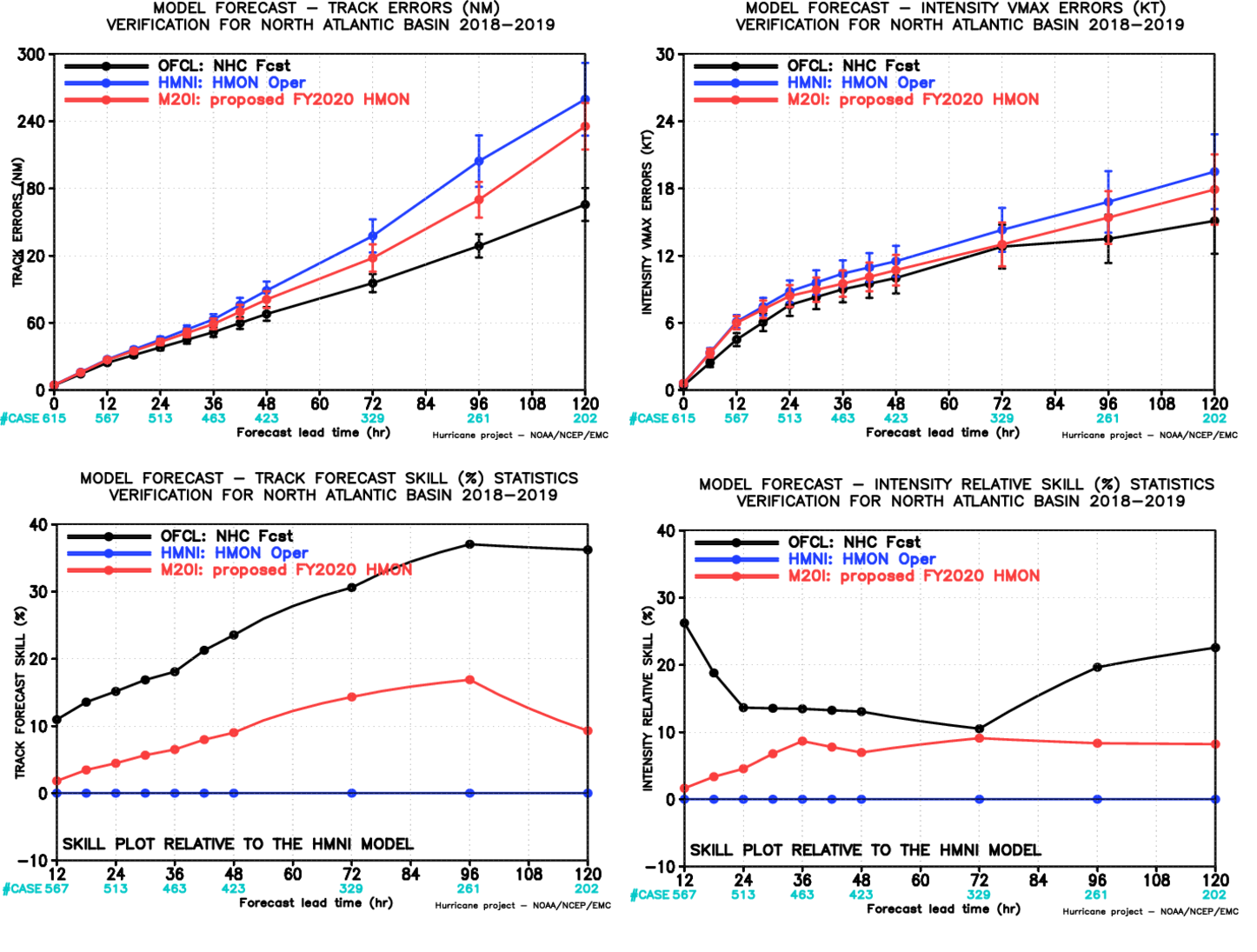 Mean Absolute Error: significant improvements in track (by <50 nm), and intensity over the 2019 HMON (by 2 kt). 




Skill Improvement: 
Track <17%
Vmax intensity < 10%
2) Experimental Models and Configurations for 2020
Note: Items in Red are contingency
2a. 3-way coupling, HWRF-HYCOM-WW3
Track and Intensity forecast improvement by including sea-state dependent flux exchange
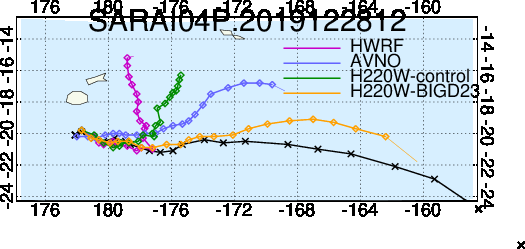 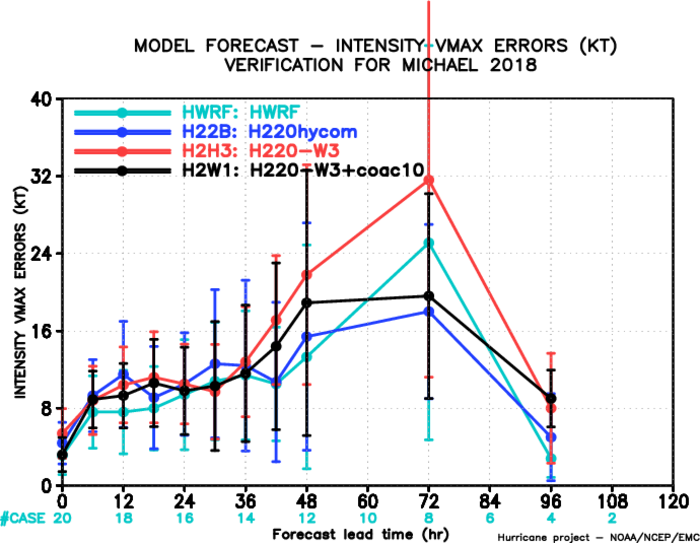 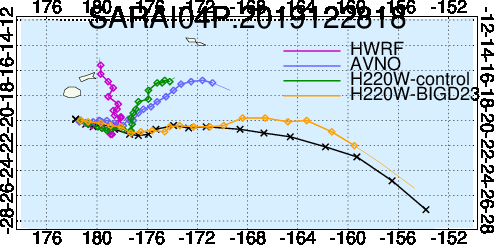 Cyclone Sarai (2019)
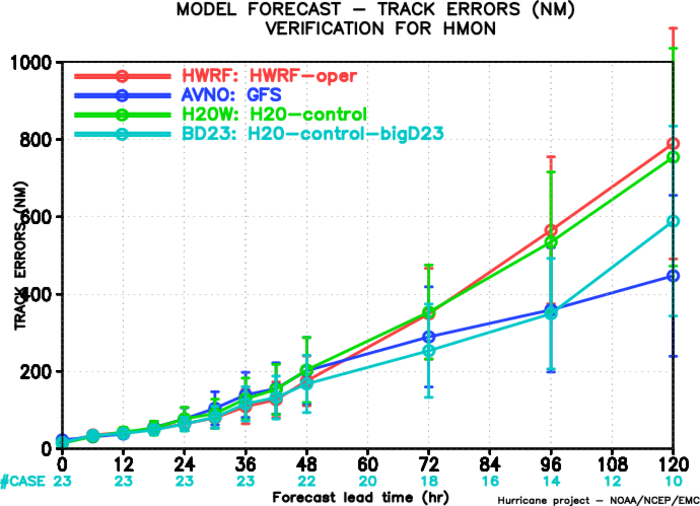 Hurricane Michael (2018)
2b. Next-generational coupled TC forecast System(s)
HAFS (Hurricane Analysis and Forecast System) based on FV3
1. ocean model: HYCOM initially and MOM6 later
2. DA: weakly coupled DA to strongly coupled DA; will be transitioned to the JEDI (Joint Effort for Data Assimilation Integration) framework 
3. Will be transitioned to the UFS  (Unified Forecast System) framework – community base, coupled comprehensive earth modeling system
Global-Nested Configuration
Stand Alone Regional (SAR) Configuration
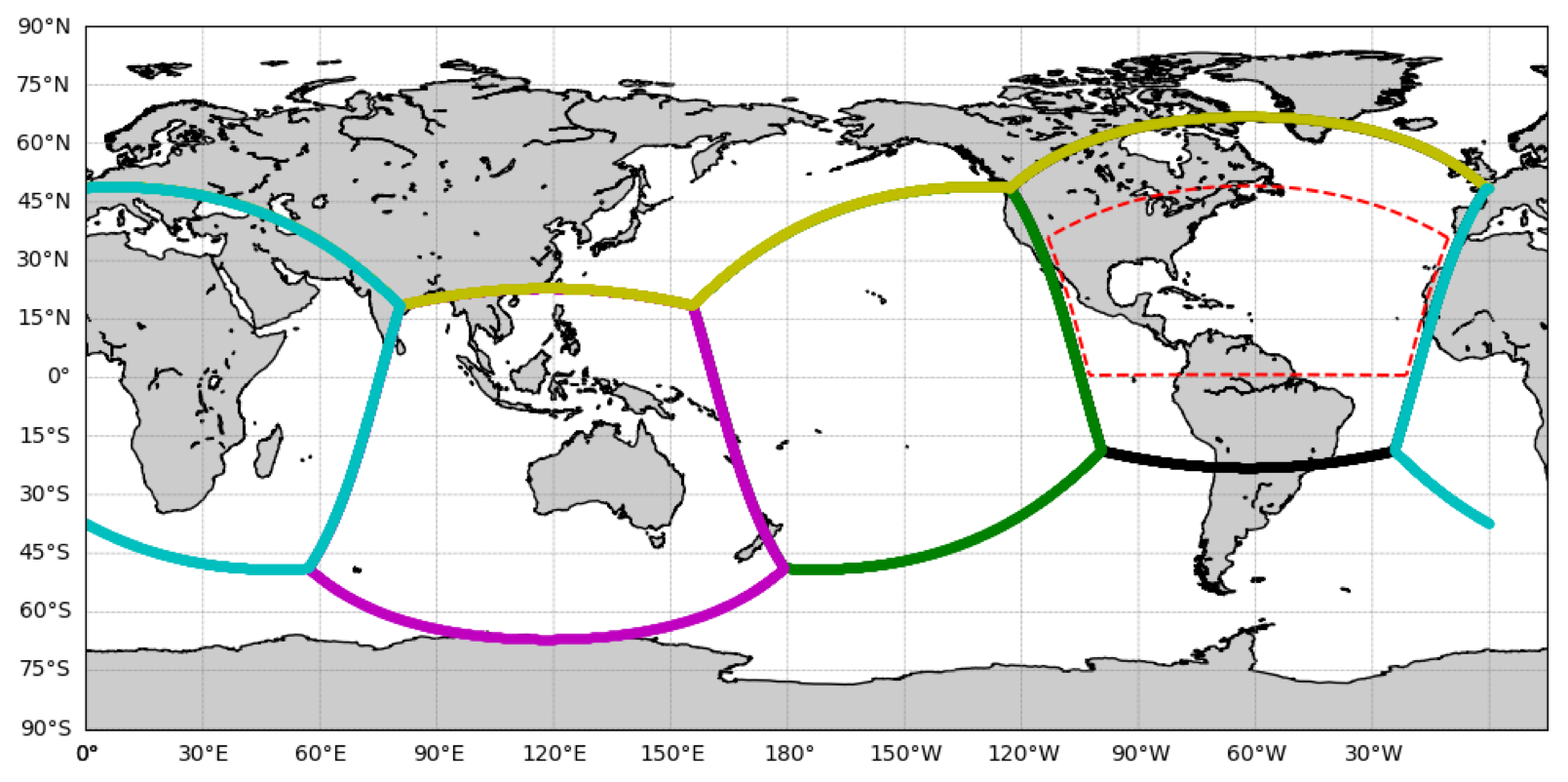 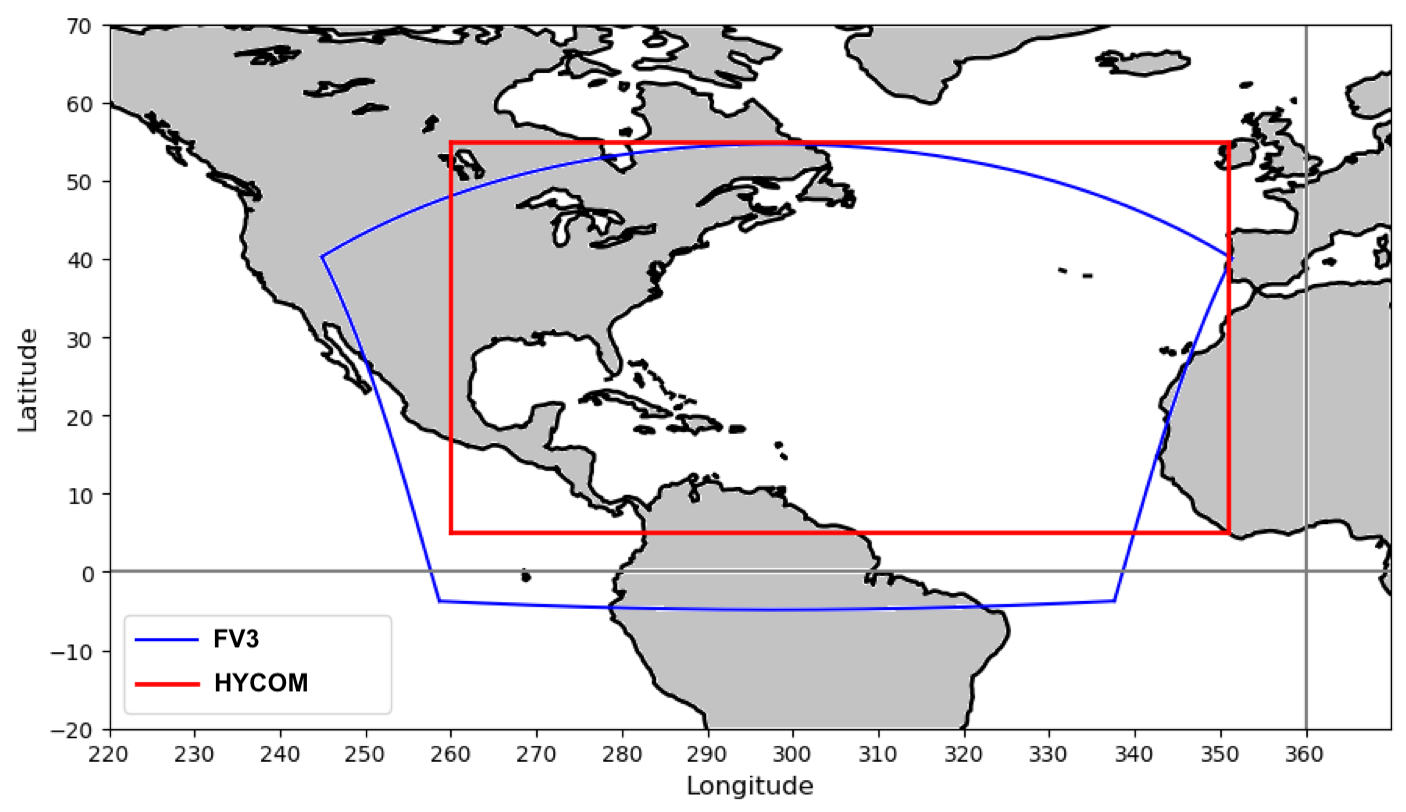 (courtesy of Hazelton)
3) RTOFS-DA
Visit the RTOFSv2 Official Evaluation website
https://www.emc.ncep.noaa.gov/users/meg/rtofsv2/
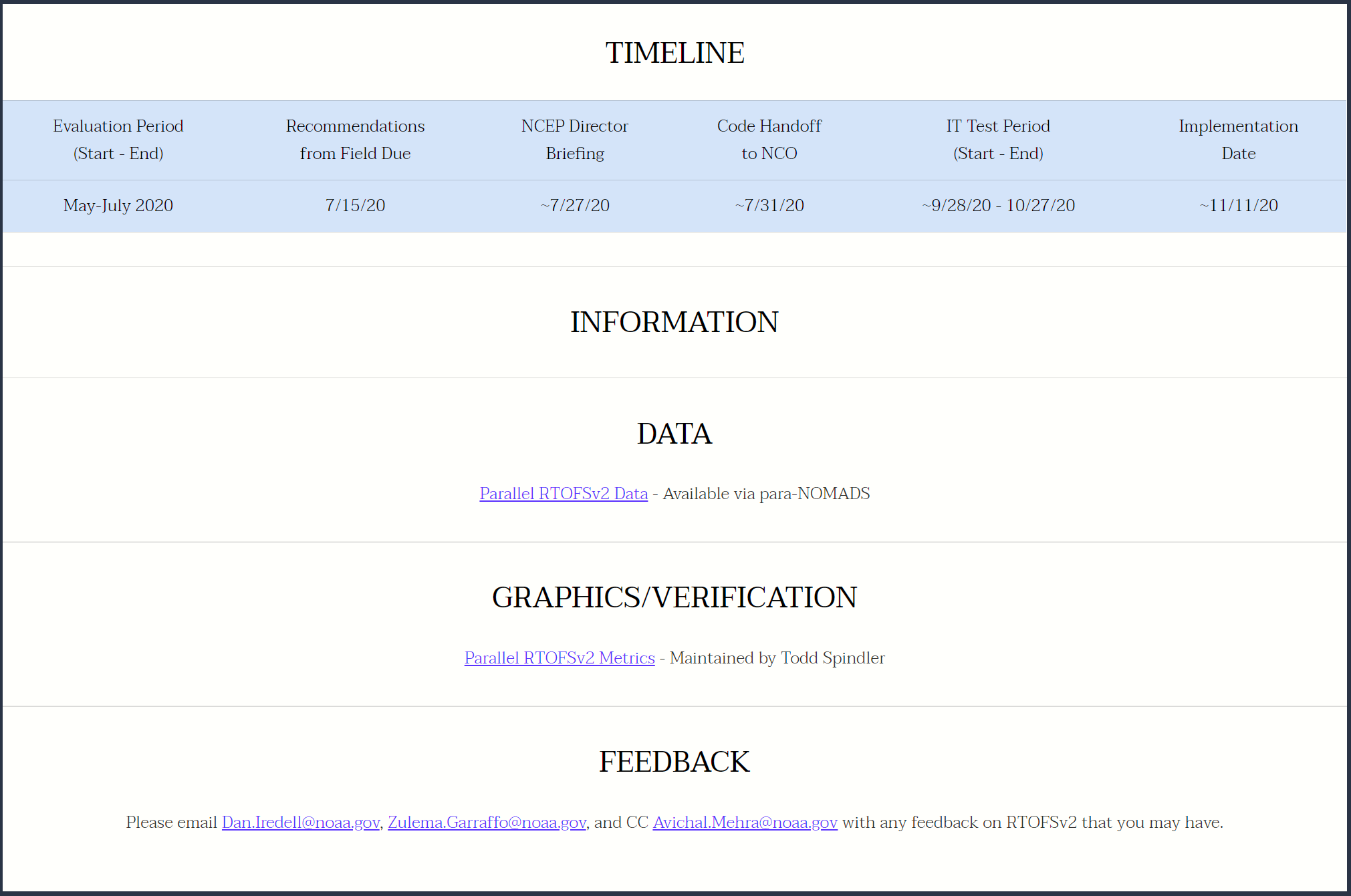 Can be delayed due to implementation of upstream or other models.
3a. RTOFS-DA: Metrics
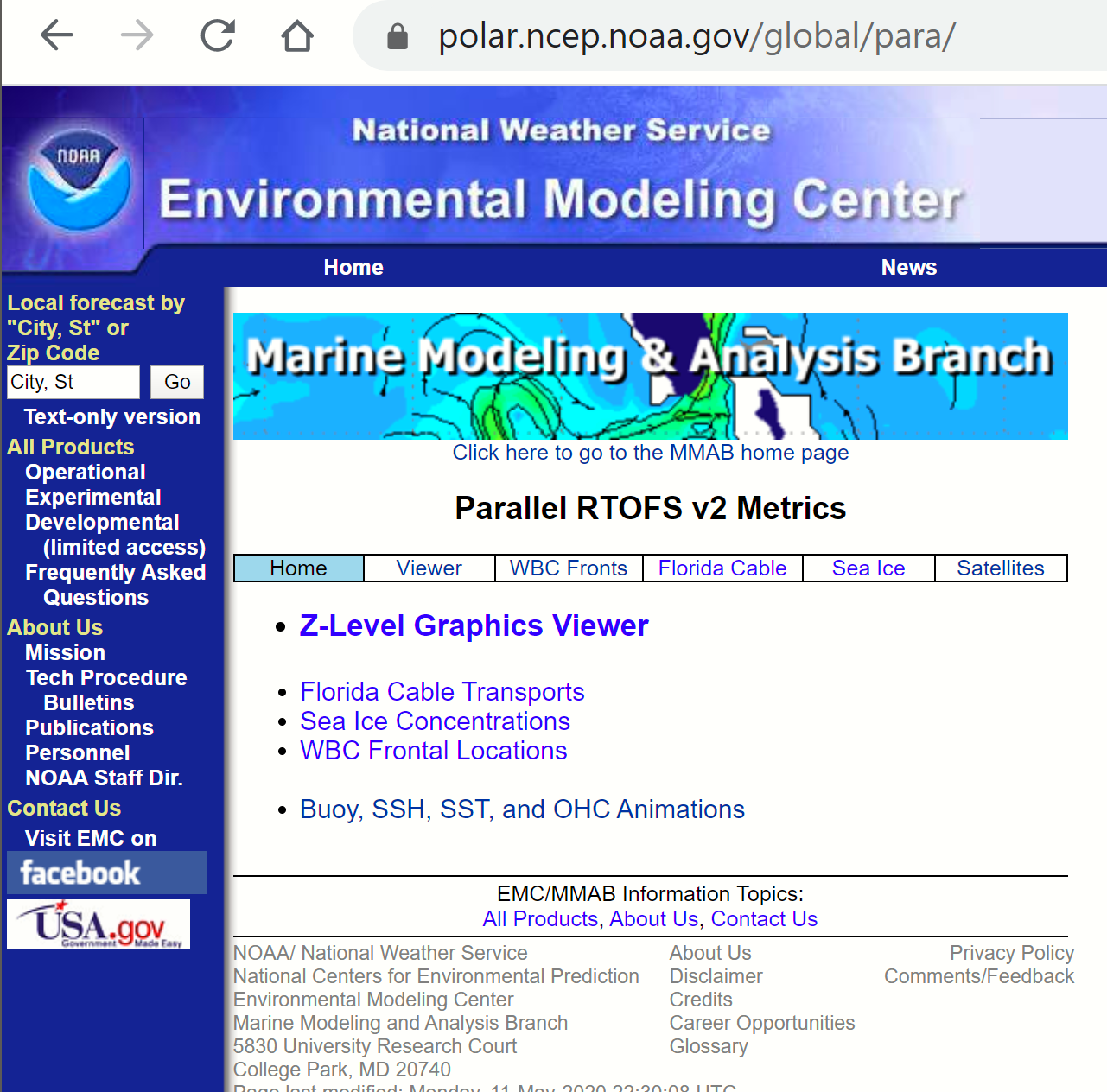 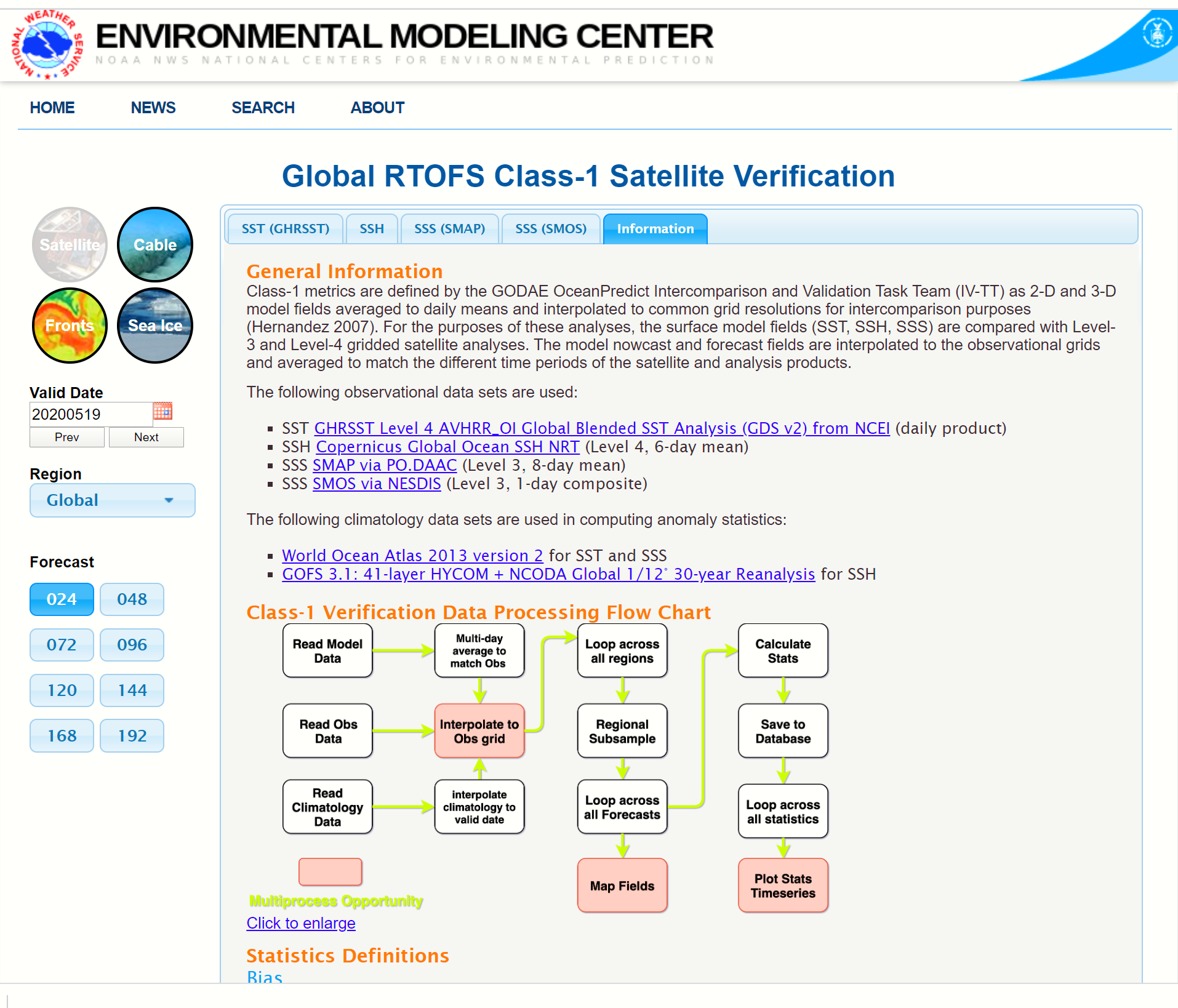 3b. RTOFS-DA: Verification examples
Florida Current Transports
SST comparison for Hurricane Dorian (2019)
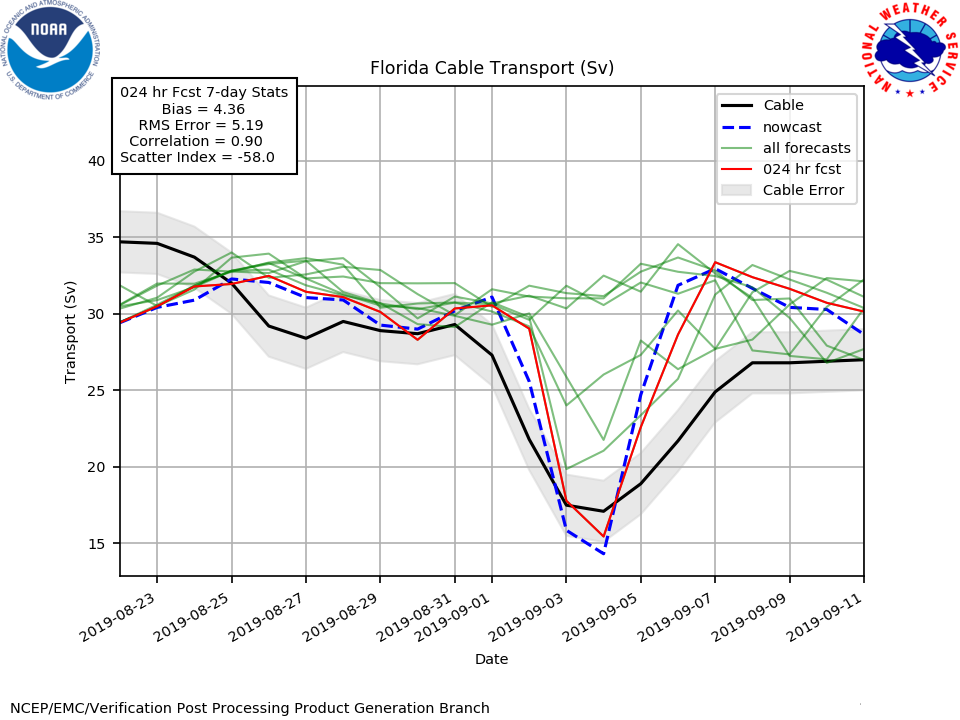 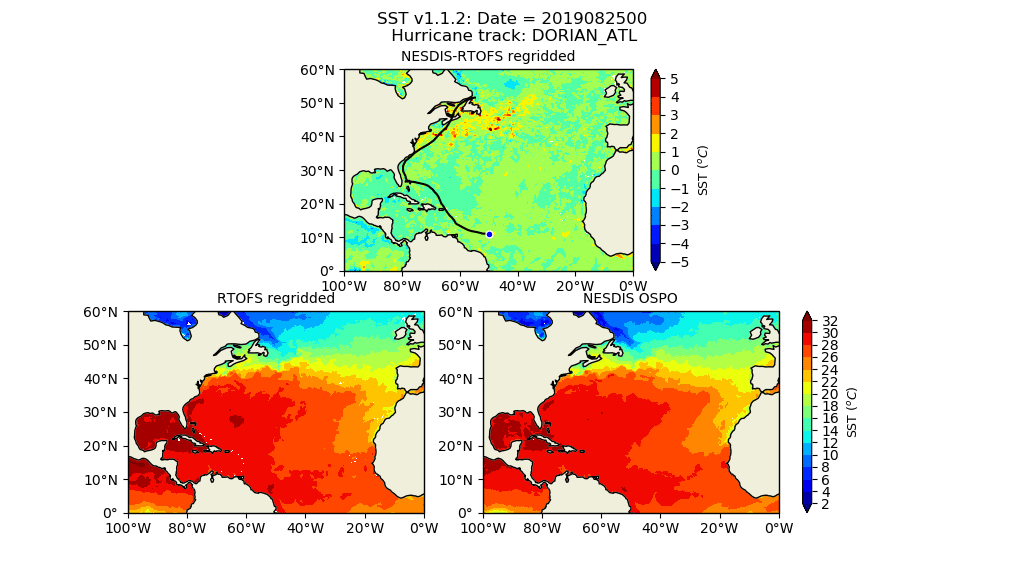 RTOFS V1
RTOFS V1
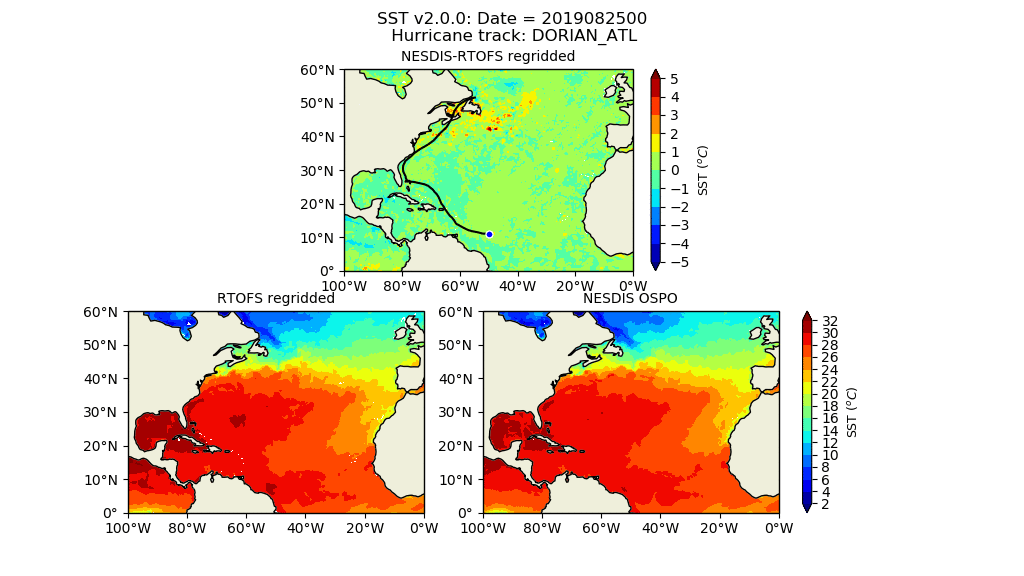 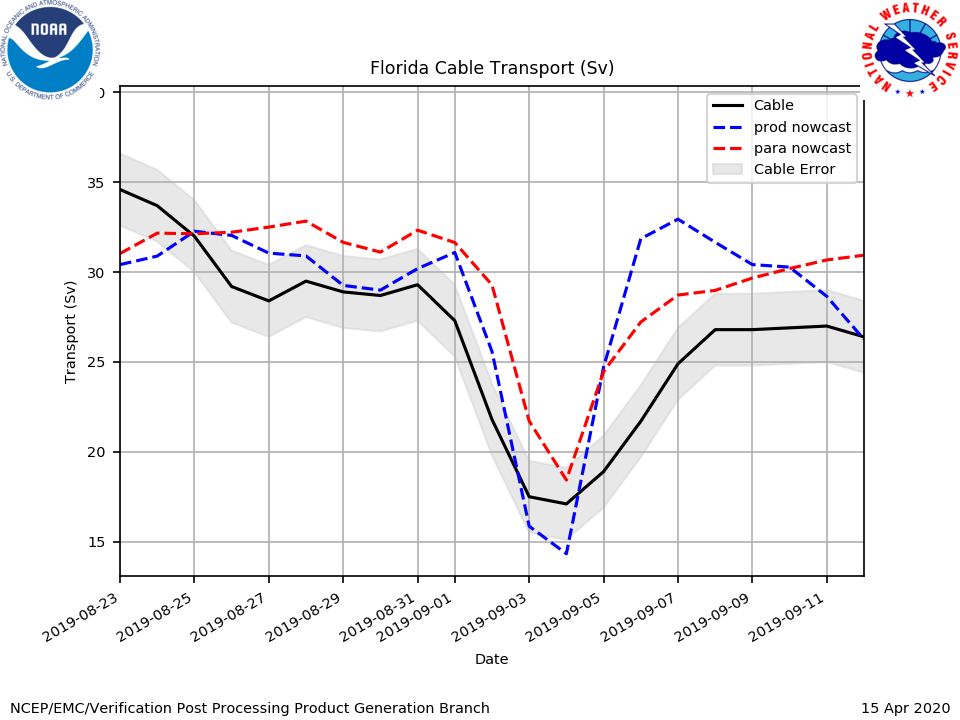 RTOFS V2
RTOFS V2
4) Unified DA effort – JEDI: Future
JEDI (Joint Efforts for Data assimilation Integration) is a collaborative development spearheaded by the JCSDA.
Collaborative teams – NOAA, NASA, US NAVY

Next generation unified data assimilation system

For research and operations (including R2O/O2R)
For various components of the earth system, including coupled DA
Mutualize as much as possible without imposing single approach

Open-development software –model: in addition to supported releases, community, developers can obtain and collaborate on latest development branches (via github)

The Marine JEDI DA system for NOAA/NCEP is through SOCA (Sea-ice Ocean Coupled Assimilation)
Courtesy of JCSDA
4a. IODA component
With a goal of unification of DA, this framework will include existing operational DA algorithms and facilitate exploration of new DA science across domains and applications.
Modernization/Unification of common utilities (Pre- & Post-processing, obs, workflow, etc.), integrated into UFS as a component.
JEDI=Joint Efforts for Data assimilation Integration
UFS=Unified Forecast System
IODA=Interface for Observation data Access
UFO=Unified Forward Operator
OOPS=Object Oriented Prediction System
IODA component
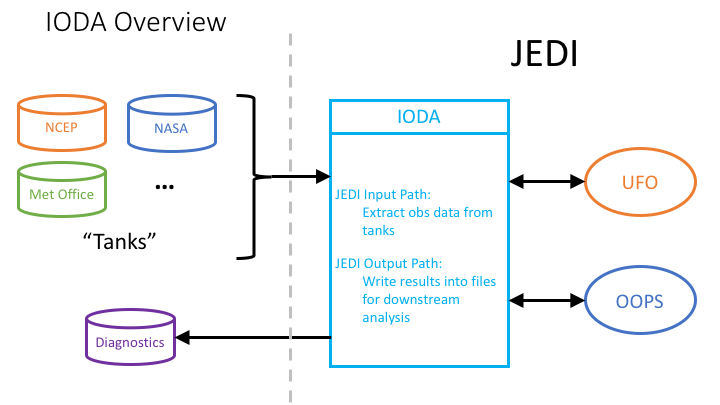 4b. OOPS component
OOPS (Objected Oriented Prediction System) component
Abstract Layer - OOPS
Generic
Applications
Forecast
LETKF
4D-Var
…
3DVar
Abstract building blocks
State
Model
Covariance
Observations
Courtesy of JCSDA
WW3
FV3
Lorenz
MOM6
CICE6
…
Model Systems
5) Remark
Experimental runs 
Limited resources  selected storms 
Validation and Metrics:
	welcome community involvement
Thank you!